Lumière

#86
Récepteurs paraboliques
 
Sciences
 
 
Présenté à Daniel Blais
 
Par Jean-Gabriel
Raphaël Mercier
Arthur Nadeau
 
MSI
 
ESV
 
22 février 2016
Observation
Sur les maisons, on voit des récepteurs paraboliques.
Interrogation
Pourquoi les récepteurs d’ondes radios sont courbés?
Hypothèse
Je pense que c’est pour l’antenne en plein milieu de la coupole
Matériel
Un miroir concave

Une boîte à rayons

Un peigne de couleur
Manipulation
Prends une boîte à rayon et branche-la

Place un peigne de couleur et essaie d’avoir des rayons parallèles

Fais rebondir les rayons lumineux sur un miroir concave
Schéma
Résultats
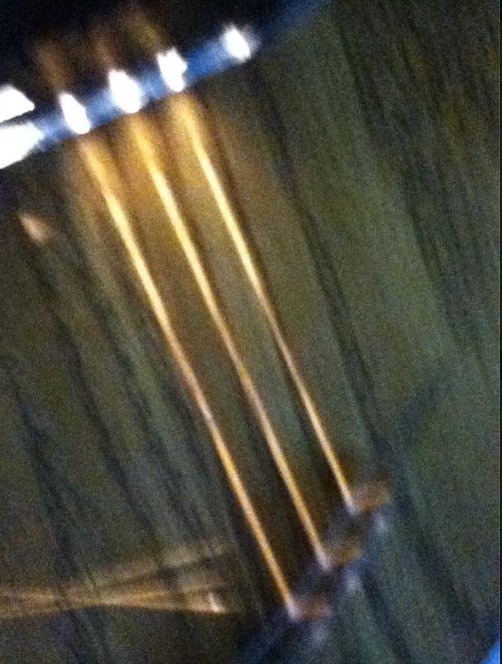 Analyse
1- Comment se nomme en français le point où les rayon convergent? foyer
2- Comment se nomme en anglais le point où les rayon convergent? focal
3- Comment se nomme en latin le point où les rayon convergent? focus 
4- Si on prend une antenne parabolique, que devrait-t-on trouver au foyer? récepteur
5- Pourquoi place-t-on le récepteur à cet endroit? Tout les rayons passe  par la
6- Trouve une image représentant une coupole
7- Trouve une image représentant  une personne sur le terrain de football ayant la mission d’amplifier la voie des arbitre lors d’un match
8- Quel nom donne-t-on à la forme de la plupart des grands récepteurs de tv?
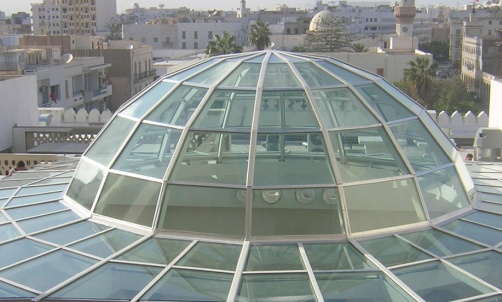 Conclusion
Mon hypothèse est vraie car c’est pour l’antenne que les récepteurs sont courbés